Жағатал ауылдық округінің 2020 жылғы 1 желтоқсанға арналған азаматтық бюджетінің орындалуы
а.Қазақстан, 2020ж.
2020 жылғы 1 1 желтоқсанға жағдай бойынша Жағатал ауылдық округінің бюджет құрылымы
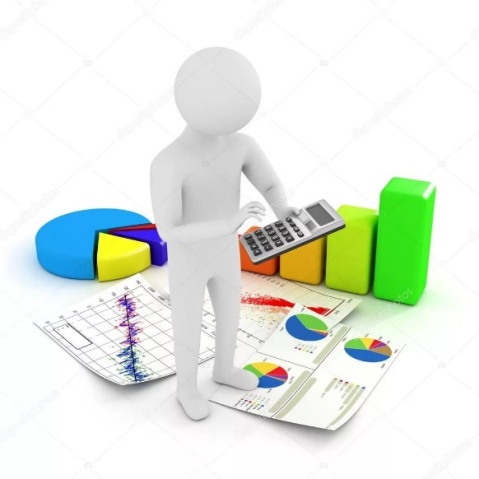 ТҮСІМДЕР
24031,8 млн. теңге
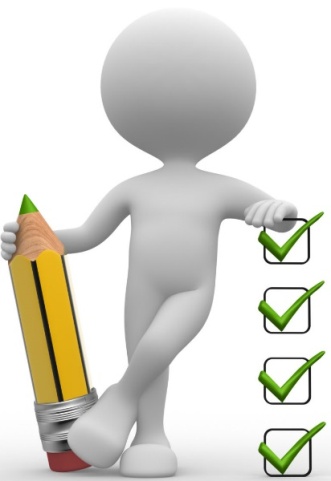 ШЫҒЫНДАР
21863,7 млн. теңге
1
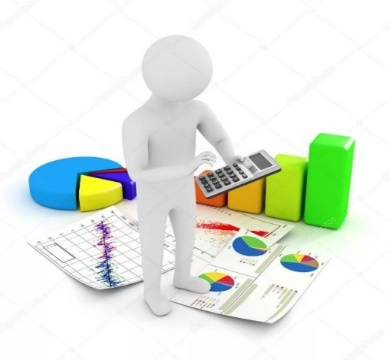 2018-2020 жж. 1 1 желтоқсанға арналған Жағатал ауылдық округі бюджетінің түсімдер құрылымы, млн.теңге
2
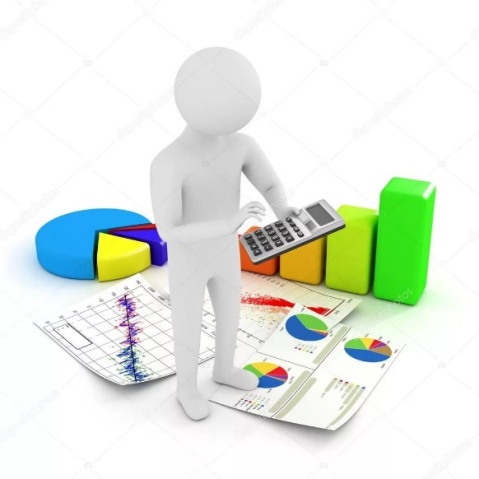 2018 – 2020  жж. 1 қарашаға арналған түсімдер динамикасы, мың.теңге
24031,84
14997,5
18454,9
3
2020 жылғы 1 желтоқсанға арналған салық 
түсімдерінің негізгі түрлері, мың.теңге
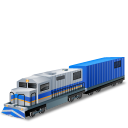 Көлік құралдарына салынатын салық
4282,8 мың.теңге
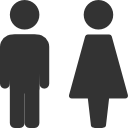 ЖТС
1026,6
мың.теңге
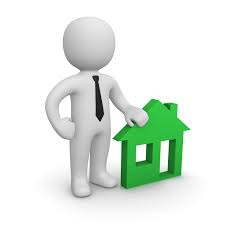 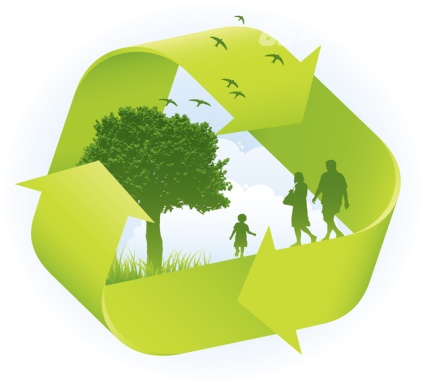 ЕСКЕРТПЕ:
2020 жылғы 1 1 желтоқсанға арналған салық түсімдерінің барлығы  5488,2 мың.теңге немесе жалпы түсімдерден 104,5 %
мүлік салығы
35,4 мың.теңге
жер салығы
143,4 мың.теңге
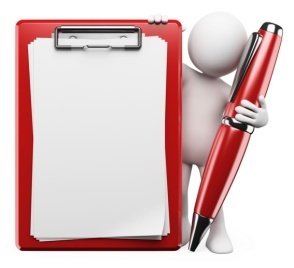 7
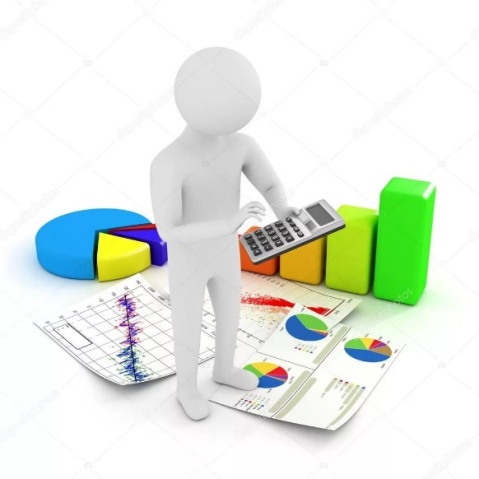 2018 – 2020 жылғы  1 желтоқсанға арналған динамикадағы салық түсімдері, мың. теңге
4
5
2018-2020 жж. қарашаға арналған шығындар бойынша бюджетті атқару, мың.теңге